Reviewing Hard and Soft Skills
Learning Objectives:
Students will differentiate between hard and soft skills. 
Students will evaluate their hard and soft skill ratings.
Students will respond appropriately to interview questions regarding their hard and soft skills.
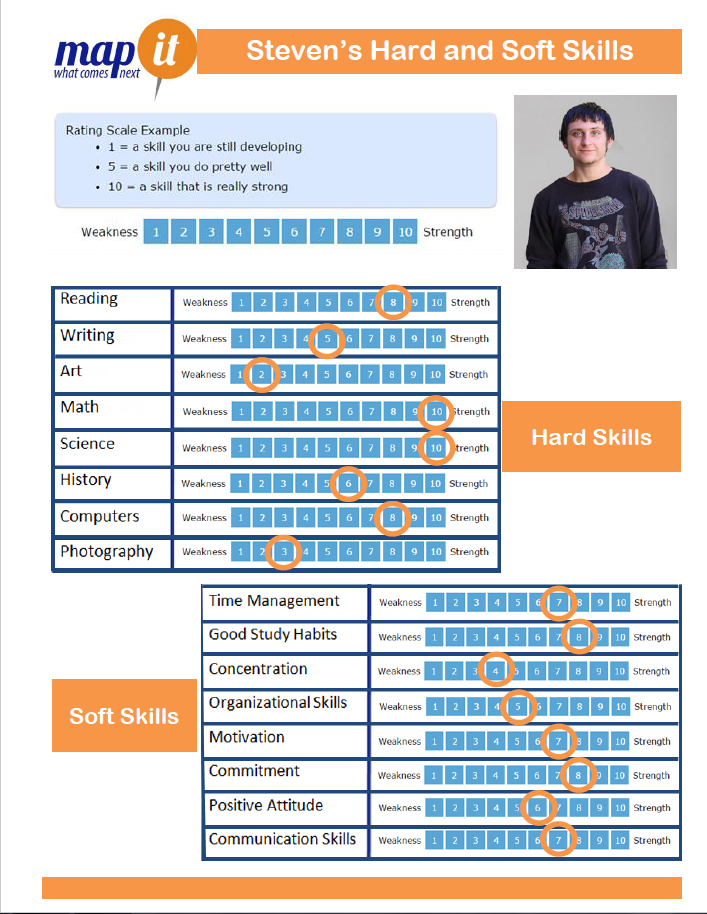 Kick-off Discussion:
Character Profiles
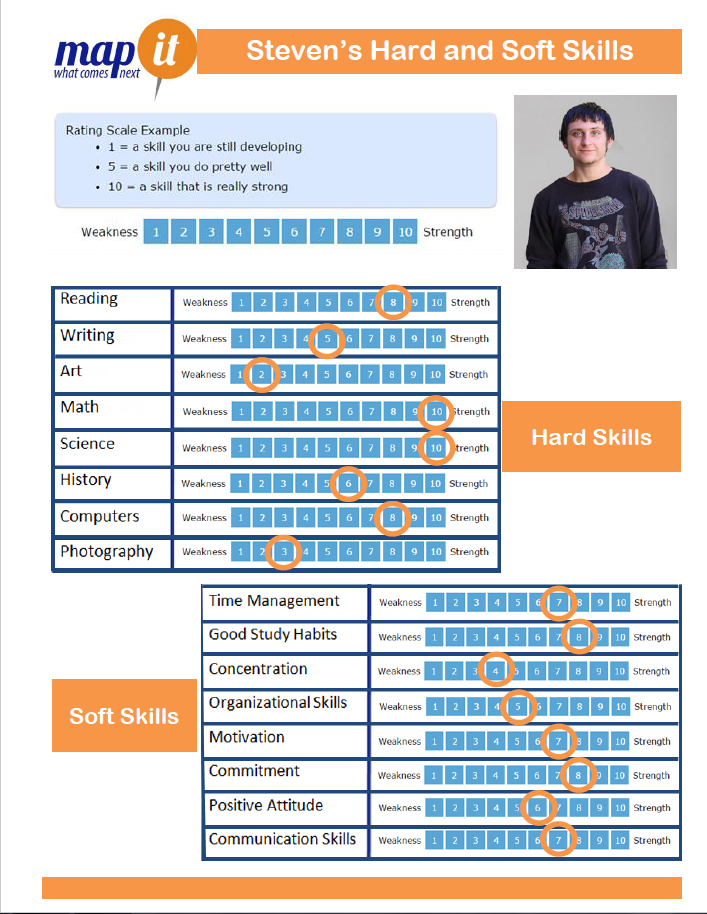 Kick-off Discussion:
Which skills does Steven need to practice?
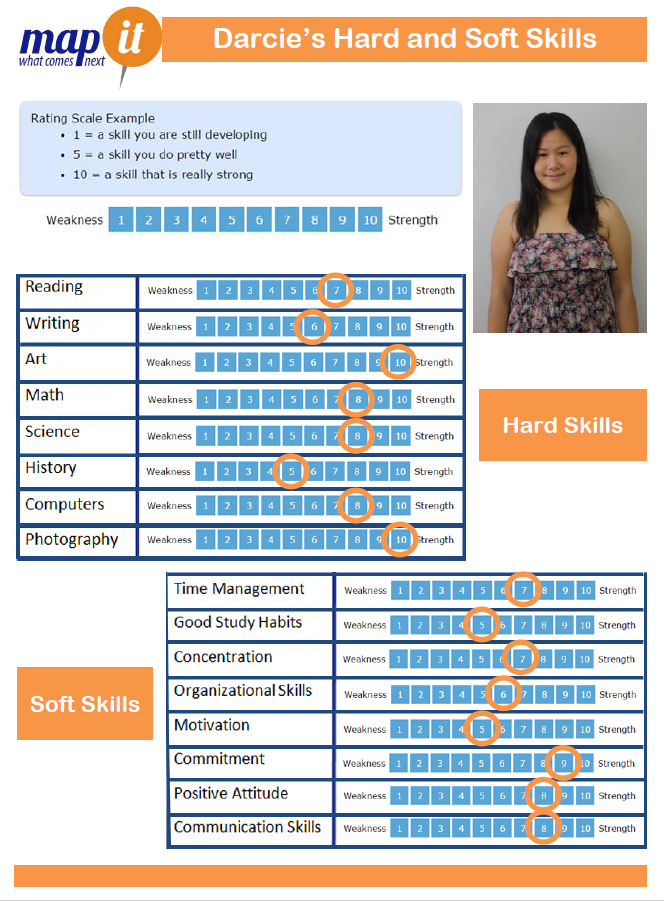 Kick-off Discussion:
Now at Darcie’s and Marissa’s profile
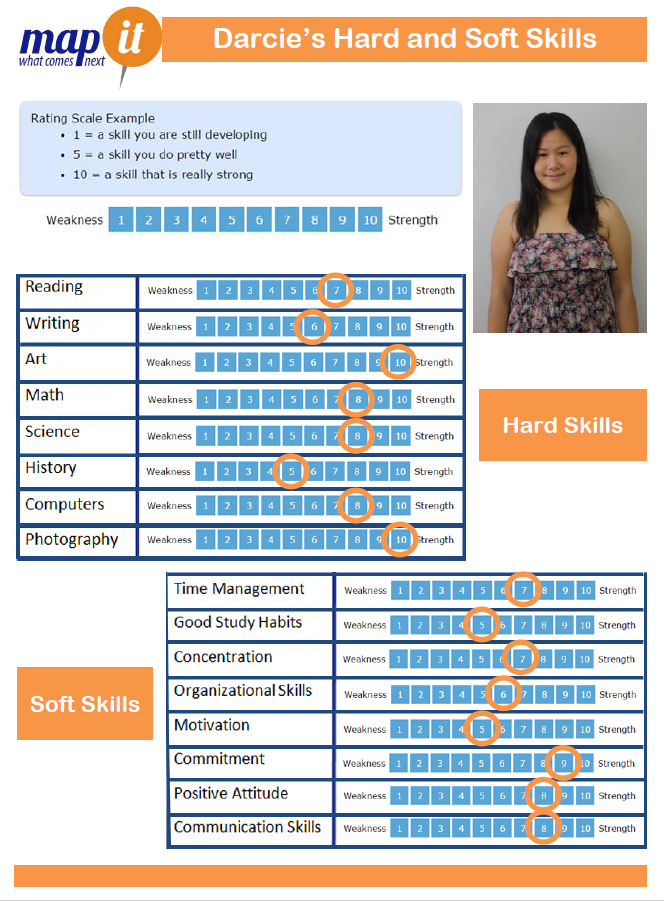 Kick-off Discussion:
Which job would be a good fit? Be prepared to justify your answer
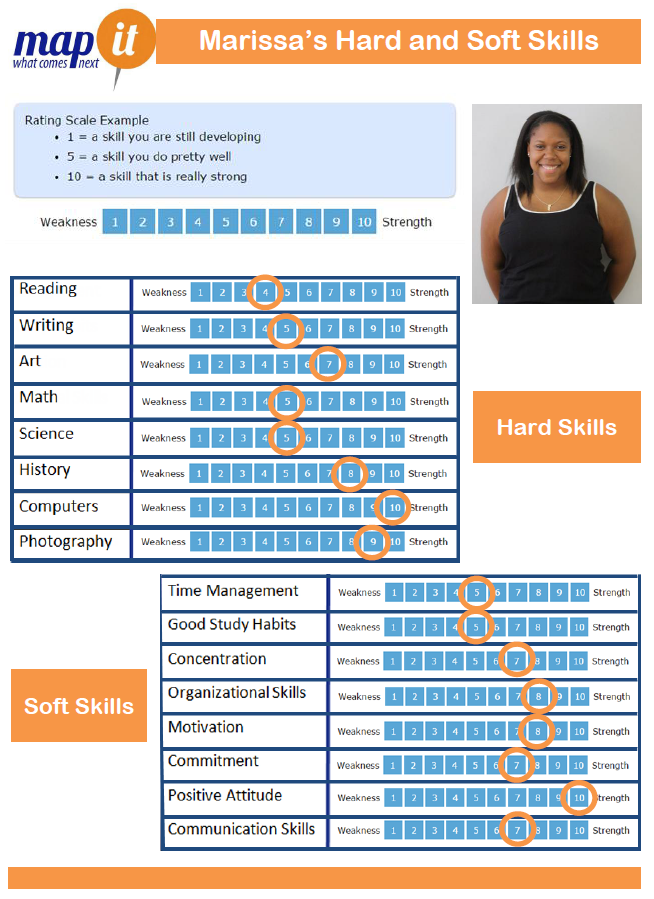 How does knowing your strengths and weaknesses in both your hard and soft skills help you know yourself better? 
Why does having a strong set of hard and soft skills create more career options?
Why do more people get fired because of weak soft skills compared to weak hard skills?
What is meant by the following statement, “A strength doesn’t stay a strength without work.”
Kick-off Discussion:
Which job would be a good fit? Be prepared to justify your answer
Share their highest and lowest ratings in hard and soft skills. 
Are these skills strengths? Which of these strengths are hard skills? Which of these strengths are soft skills?  
Which of these skills are weaknesses? Which of these weaknesses are hard skills? Which of these weaknesses are soft skills?  
Which of their weaknesses will be a barrier in achieving future career goals?
Who can help them improve this skill or advise them on how to improve the skill?
Review Your Skills Profile Activity:
Discussion prompts
Hard and Soft Skills Career Activity:
https://www.careeronestop.org/toolkit/careers/occupations/Occupation-profile.aspx?keyword=Carpet%20Installers&onetcode=47204100&ES=Y&EST=carpet+installers
Option 1,  Carpet Installer Activity
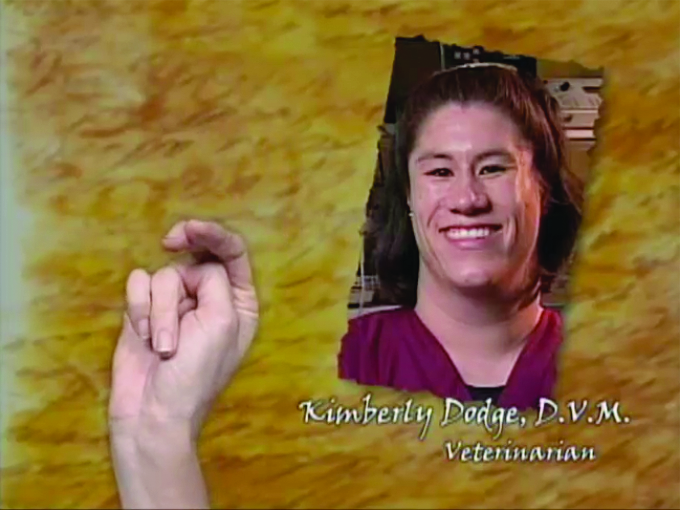 Hard and Soft Skills Career Activity:
Option 2, Meet Kimberly Dodge, D.V.M
http://www.pepnet.org/resources/ag1